psi’->gamma chi_cj; chicj->Sigma- anti-Sigma+
Cannot select correct combination in MC (46% miscombination)
Final states : gamma , nbar, neutron, pi+, pi-
Kinematic fit: Loop all the neutral tracks and minimum chisq
Miss neutron 3-momentum
Miss antineutron energy 
Mass constraint on nbar pi-
4-momentum constraint on psi’
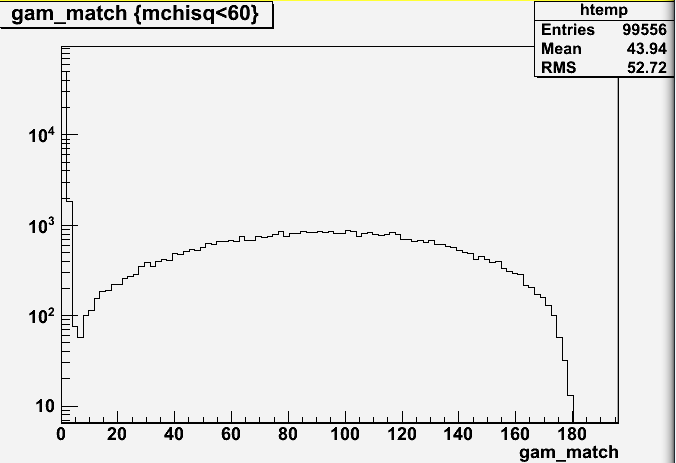 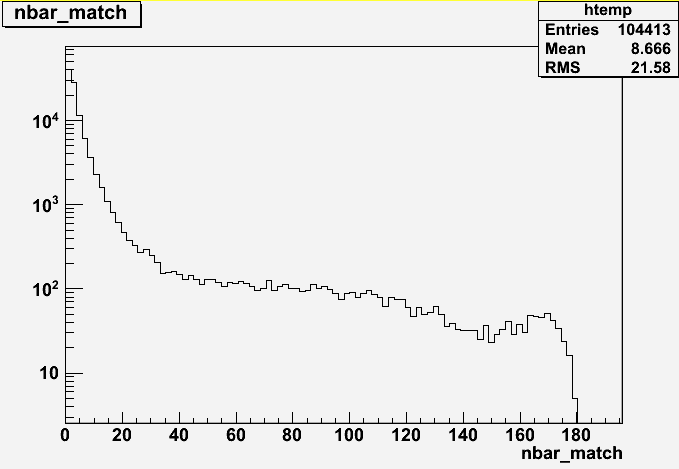 95.2% correctly detected
53.1% correctly detected
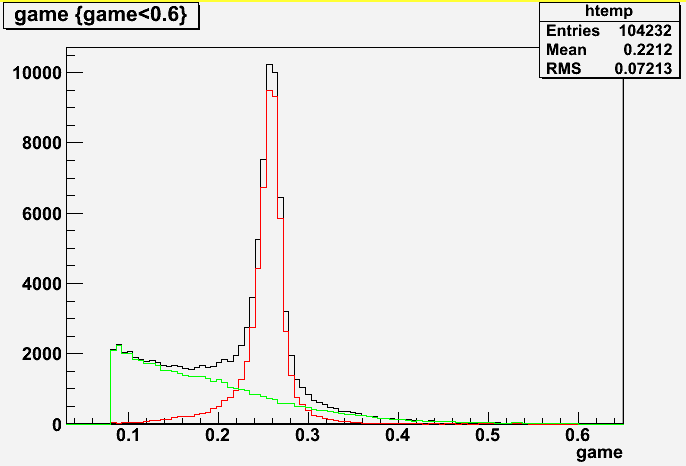 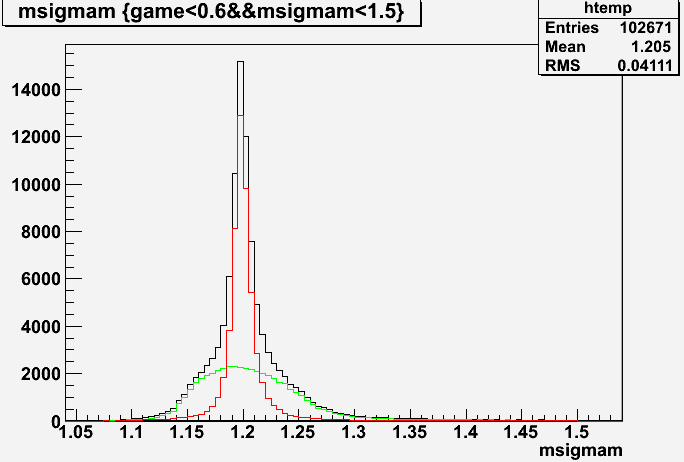 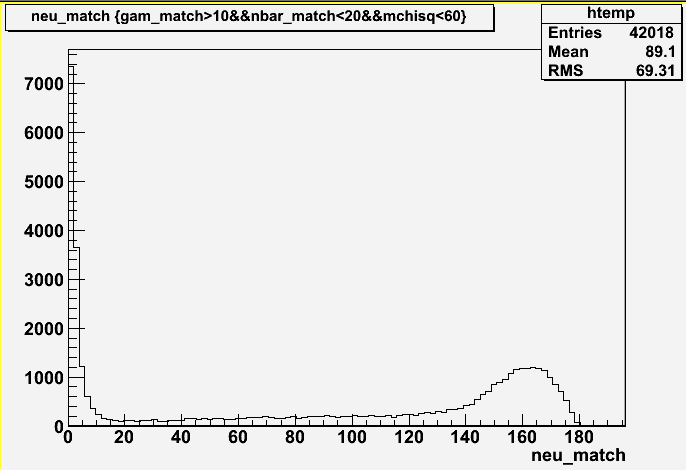 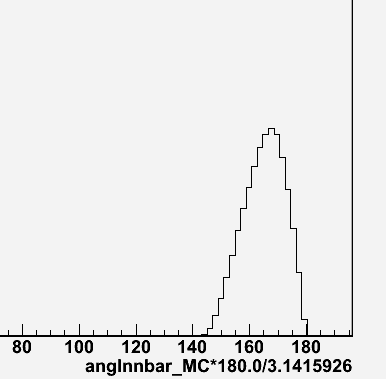 In the left 46% uncorrected combined events
14% are from neutron – photon mis-detect
These are the showers from nbar neighbours
[Speaker Notes: 1.69696969696969707e-01]
Another kinematic fit is applied: match the best photon with MC-truth
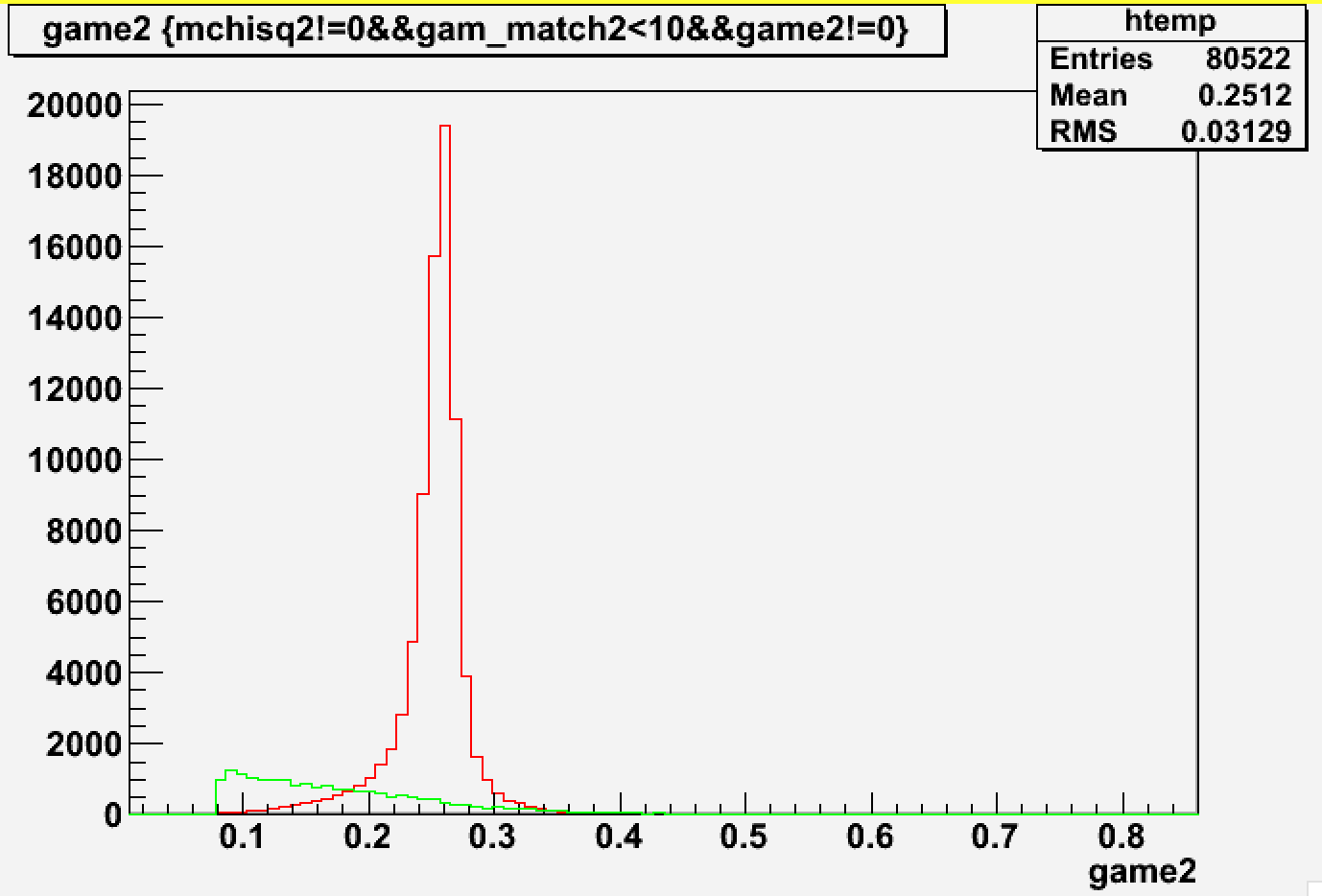 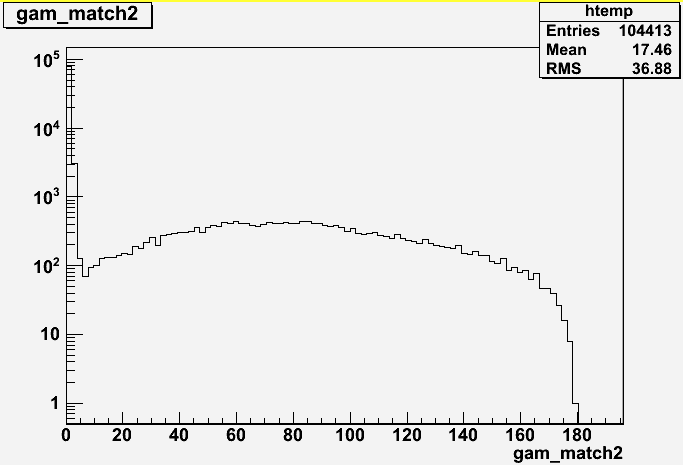 83.1% correctly detected 
(photon detection efficiency)
At least we can improve 30% correction combination ratio
[Speaker Notes: 24.4]
First attempt: change the error matrix, dthe=0.008, dphi=0.012
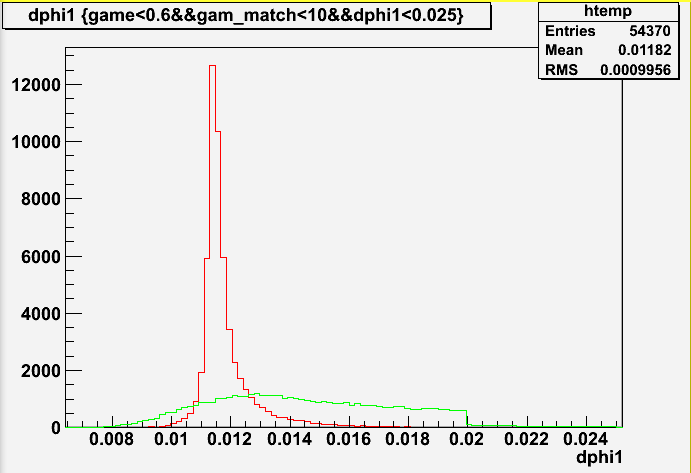 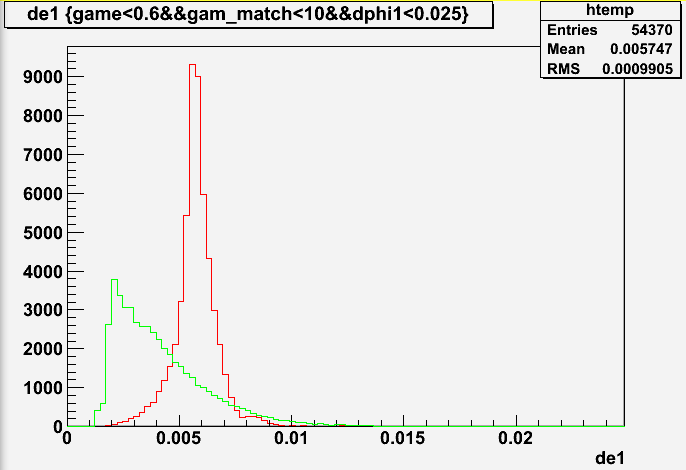